Presenters:
Cynthia Mark, Asian Outreach Unit, Greater Boston Legal Services
Karen Chen, Chinese Progressive Association
Cheryl Kesher, Empire Justice Center
Martha Maffei, SEPA Mujer
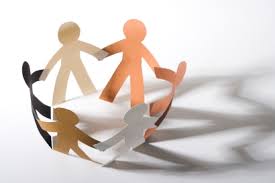 Building Community Collaborations
Karen ChenChinese Progressive Association
Cynthia MarkAsian Outreach Unit GBLS
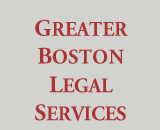 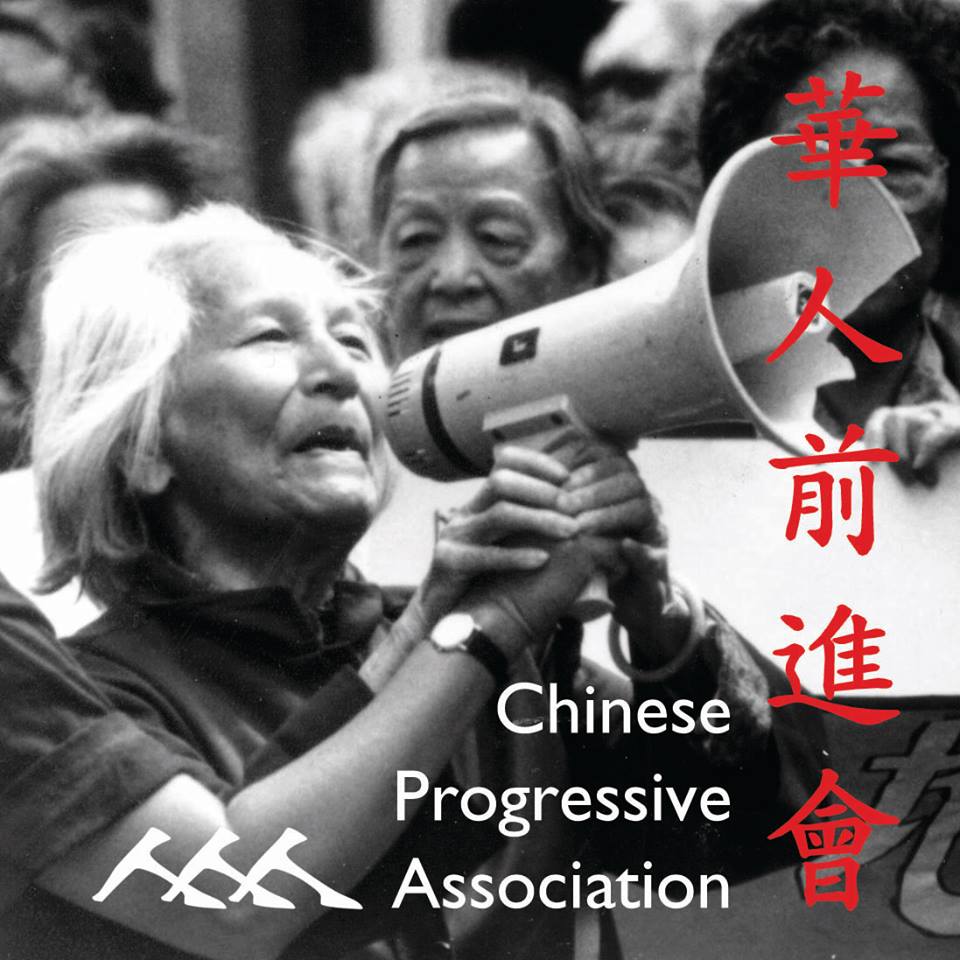 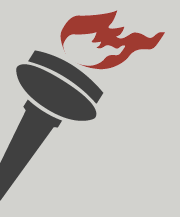 Martha MaffeiSEPA Mujer
Cheryl KeshnerEmpire Justice Center
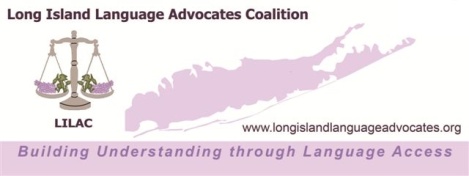 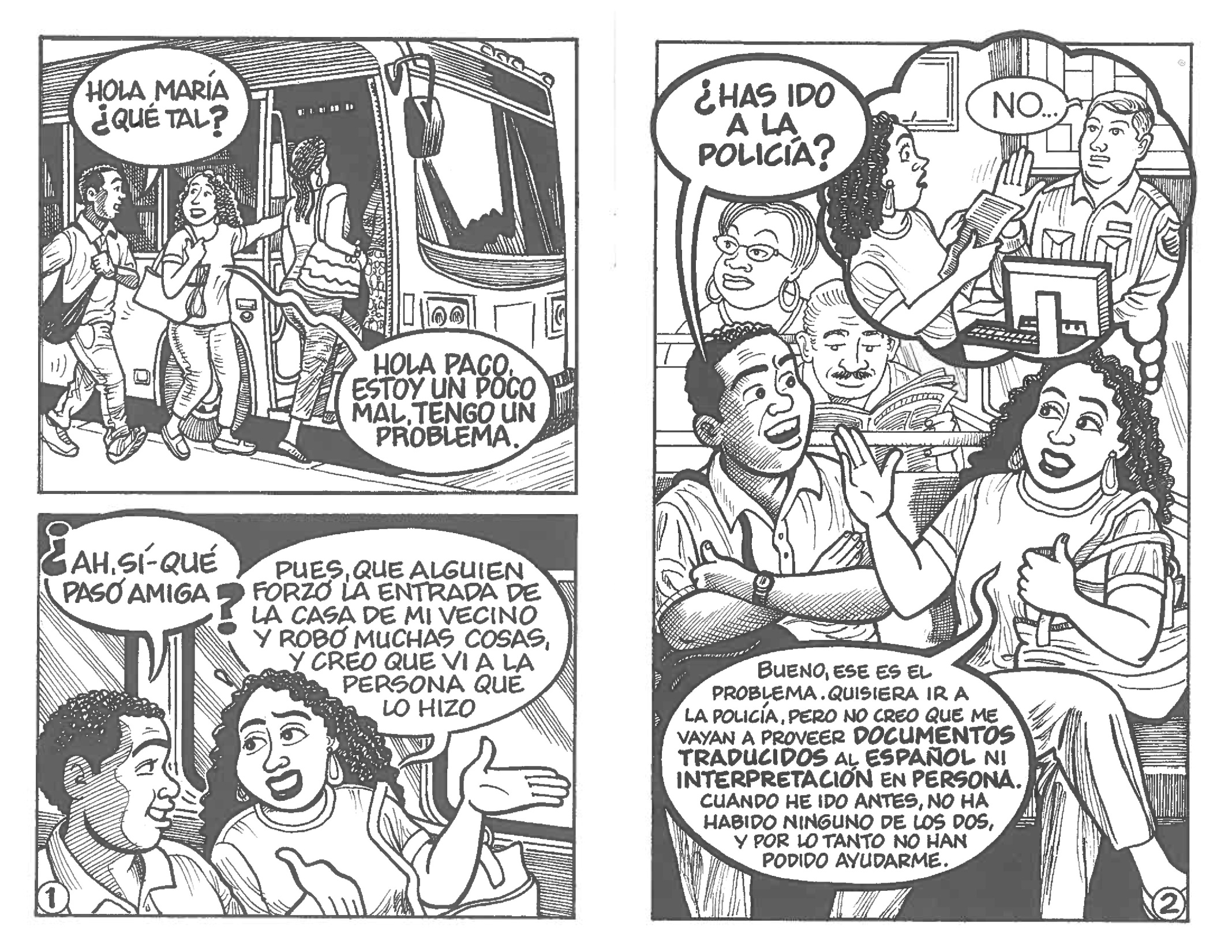